July 2018
WG11 Opening Report Snapshot slides 2018-07
Date: 2018-07-09
Authors:
Slide 1
Robert Stacey, Intel
July 2018
Abstract
This presentation contains the IEEE 802.11 WG snapshot slides for the May 2018 session:
Editors Meeting
ANA
AANI SC
ARC SC (Architecture)
Coex SC
PAR Review SC 
WNG SC (Wireless Next Generation)
JTC1
TGmd
TGax (High Efficiency WLAN)
TGay (Next Generation 60 GHz)
TGaz (Next Generation Positioning)
TGba (Wake-Up Radio)
TGbb (Light Communications)
BCS SG (Broadcast Services)
EHT TIG (Extremely High Throughput)
FD TIG (Full Duplex)
NGV SG (Next Gen V2X)
ECR TIG (Enhanced Cabling Requirements)
Slide 2
Robert Stacey, Intel
July 2018
Editors Meeting - Agenda for 2018-07-10
Roll Call / Contacts / Reflector
Go round table and get brief status report
WG Style Guide for 802.11 09/1034r12
Review WG Style Guide
Additional discussion topics
Slide 3
Robert Stacey, Intel
from Peter Ecclesine (Cisco Systems)
July 2018
ANA Status
The latest database is 11-11/0270r41 (July 2018)
Changes since last meeting:
Allocations for TGax and REVmd
Pending changes:
None
Slide 4
Robert Stacey, Intel
from Robert Stacey, Intel
July 2018
802.11 AANI SC – July 2018
Goals: 
Review the AANI SC status and activity
3GPP Update/Status (Release 15 – June 2018)
Review NENDICA activity
802.11 technical performance relative to IMT-2020 requirements(Contribution on: UL in Indoor Hotspot and mobility requirements) 
Call for AANI Vice Chair – this position is currently open
Agenda: See 11-18/1039r1 for background and details
AANI SC will meet for 1 session: Mon: PM2

Note: NENDICA: “IEEE 802 network enhancements for the next decade” Industry Connections Activity is scheduled to meet Mon, 9 July , 10:30-12:30
Slide 5
Robert Stacey, Intel
from Joseph Levy (Interdigital)
July 2018
802.11 ARC – July 2018
Meeting slots: Tuesday PM2, Wednesday AM1, Thursday AM2
Special slot: Thursday PM2 – joint with TGba
Updates:
IEEE 802 activities relevant to 802.11/ARC: 802.1CQ
IETF/802 coordination
IEEE 1588, 802.1AS (802.1ASrev) and use of 802.11 FTM
Deterministic Networking – 802.11 SG, IETF
YANG/NETCONF modeling – Reminder: TIG, if interested
Continued review of TGax approach to subclause 10.2 and Figure 10-1: 11-18/0362r1 
11ba/WUR architecture topics – 11-18/0884r1, 11-18/1016r1, 11-18/1017r0, 11-18/1020r0
“What is an ESS?”:
What is an HESS? (cf: Wi-Fi Alliance’s Hotspot 2.0 Tech Spec)
6 models, in process…
MLME-RESET, versus MLME-JOIN and MLME-START
AP/DS/Portal architecture and 802 concepts
Slide 6
Robert Stacey, Intel
from Mark Hamilton, Ruckus/ARRIS
July 2018
IEEE 802.11 Coexistence SC – July 2018
The Coex SC is working based on agreed goals
Discuss the use of PD, ED or other 802.11 coexistence mechanisms with the goal of promoting “fair” use of unlicensed spectrum
Promote an environment that allow IEEE 802.11ax “fair access” to global unlicensed spectrum 
The Coex SC is meeting twice this week
Wed PM1
Thu PM1 (any motions)
Slide 7
Robert Stacey, Intel
from Andrew Myles (Cisco)
July 2018
IEEE 802.11 Coexistence SC – July 2018
Agenda items (11-18-1045) to be addressed include:
Relationships
Review recent ETSI BRAN meeting results & next meeting plans
Discuss possibility of working with 3GPP wrt NR-U & 6GHz
Review recent WFA LS to 3GPP
Technical issues
Adaptivity in EN 301 893
Note: breakthrough at recent ETSI BRAN meeting
Blocking energy in Europe
“Paused COT” in EN 301 893
Greenfield coexistence, eg 6GHz
Motions (Thu PM1 only, if required)
Possible LS motions to ETSI BRAN & 3GPP RAN
Slide 8
Robert Stacey, Intel
from Andrew Myles (Cisco)
July 2018
PAR Review SC –  March 2018Chair: Jon Rosdahl
Draft Agenda:
Monday/Tuesday Agenda (3 mtg slots):
Welcome
Approve Previous Minutes
Determine order of review
Review PARs/CSD posted for review this week.
Recess
Thursday Agenda:
Review Response to Comments
Prepare Report for 802.11 WG closing plenary
Adjourn
Slide 9
Robert Stacey, Intel
from Jon Rosdahl (Qualcomm)
July 2018
802.11 WNG – July 2018
Tuesday 10 July AM1 (08:00-10:00)
Announcements
Presentations
“Resilient Wireless Mesh Networks Using Network Coding” – Simon Wunderlich (TU Dresden)
“A Future For Unlicensed Spectrum” – Rich Kennedy (self)
“Real-Time Mobile Game Service Optimization” – Kate Meng (Tencent)
Plans for September 2018
Chair will make a call for presentations in advance
Adjourn
Current agenda is document 11-18/1040r1
Slide 10
Robert Stacey, Intel
from Jim Lansford, Qualcomm Lei Wang, Huawei
July 2018
IEEE 802 JTC1 SC – July 2018
Agenda items (11-18-1003) addressed this week (in Tue PM1) will include “the usual”:
Review extended goals
EC will reaffirm goals this week
Review status of SC6 interactions
Review liaisons of drafts to SC6 
Review notifications of projects to SC6
Review status of 60 day/FDIS ballots
802.15.6, 802.21-Cor1
Review SC6 activities
Discuss SC6 security ad hoc progress
Five teleconferences with much contention about 802.11 security, and more recently 802.1 & 802.3 security
Another attempt By China NB  to question the credibility of IEEE 802.11 security
Lot of focus on KRACK, with assertions it proves the standard is broken, and needs a complete rewrite!
Slide 11
Robert Stacey, Intel
from Andrew Myles (Cisco)
July 2018
IEEE 802 has 81 standards in or through the PSDO pipeline
Published
ISO/IEC/EEE 8802-11:2018
FDIS ballots
802.11ah starts soon
802.11ai starts soon
Slide 12
Robert Stacey, Intel
from Andrew Myles (Cisco)
July 2018
TGmd – Snapshot slide
Overall Status: LB232 on P802.11REVmd D1.0 Passed with 85% approval, 623 comments
D1.0 incorporates 11ai, 11ah amendments
11aj, 11ak amendments scheduled for roll-in
Since May 2018 meeting
Continued comment resolution
Held 4 teleconferences 
July 2018 meeting goals (5 timeslots):
Comment resolution, Note Tuesday PM1 session for obsolete/deprecated CIDs
Plans for July – September; July 31, August 1-2 ad-hoc in Portland
Agenda: 11-18-1028
Slide 13
Robert Stacey, Intel
from Dorothy Stanley, HP Enterprise
July 2018
IEEE 802.11ax – July 2018
WG LB233 closed on July 1st .
The 802.19 motion to pass the TG Coexistence Assurance document failed 16/6/0 (72%).
Start the resolution of comments on draft D3.0 (WG LB 233).
Prepare a response to WBA communication to IEEE 802.11
https://mentor.ieee.org/802.11/dcn/18/11-18-1106-00-0000-liaison-wba-communication-to-ieee-802-11-on-802-11ax-enhanced-wi-fi-wba-workstream.docx
Slide 14
Robert Stacey, Intel
from Dorothy Stanley (HPE)
July 2018
Task Group AY – July 2018
Since the May interim
7 teleconference calls were held between May 16 and June 27 for comment resolution and technical contribution
85 comments are discussed
51 comments are resolved and ready for motion
6 technical contributions are discussed
3 technical contributions are ready for motion
8 sessions this week
Comment resolution against LB231 (D1.0)
Technical presentations
Review the draft readiness for Working Group letter ballot
Agenda for this meeting is available in document 11-18/1044r1
Slide 15
Robert Stacey, Intel
from Dorothy Stanley (HPE)
July 2018
NGP TG AZ – July 2018TGaz Next Generation PositioningChair: Jonathan Segev (Intel Corporation)
Current status:
Open call for submissions towards amendment text and Spec Framework Document (SFD). 
Draft 0.3 published, to be considered for adoption by the group.
Open call for nomination for TG vice-chair position, elections expected this week.

Upcoming milestones:
SFD freeze during this week.
Initiate internal comment collection pass the July meeting.
Internal comment resolution during Sep. and Nov. meetings.
Initial WG ballot coming out of the Nov. meeting.
Slide 16
Robert Stacey, Intel
from Jonathan Segev, Intel Corporation
July 2018
NGP TG AZ – July 2018TGaz Next Generation PositioningChair: Jonathan Segev (Intel Corporation)
July Goals:
Approval of new baseline amendment draft document D0.3. 
Consider approval of any remaining submissions towards SFD text.
SFD freeze by end of the July meeting. 
Review and approval of submissions toward amendment text.
Initiate an internal comment collection coming out of the July meeting. 
Review technical submissions to inform the TG.
Review program status, progress, timelines and upcoming milestones.  

Agenda: 
refer to submission 11-18/982
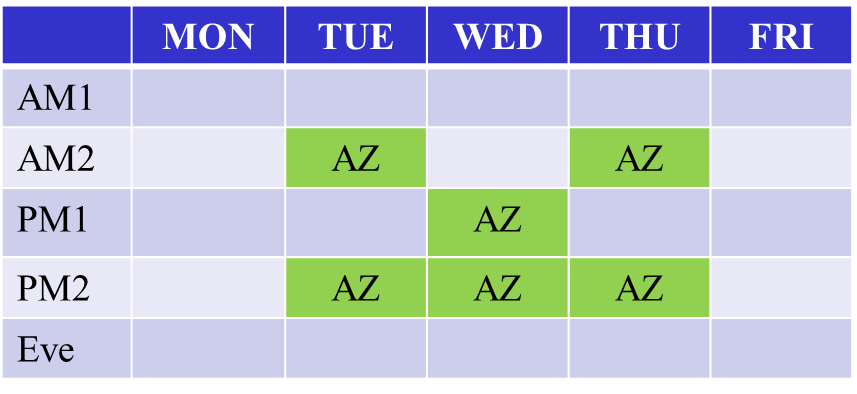 Slide 17
Robert Stacey, Intel
from Jonathan Segev, Intel Corporation
July 2018
TGba– July 2018Wake Up RadioChair: Minyoung Park
From the last F2F meeting
Approved TGba SFD and TGba D0.2
Closed TGba SFD (Final document is 11-18/575r11) 
Reviewed spec text documents for TGba D0.3 and other technical presentations
Reviewed TG timeline
Plan for this meeting
Review and approve TGba D0.3
Review technical presentations that resolves TBDs of TGba D0.3
Review and approve spec text documents for TGba D1.0
TGba draft status check – ready for D1.0, WG letter ballot?
Review TG timeline
Agenda can be found in doc: IEEE 802.11-18/1042
Slide 18
Robert Stacey, Intel
July 2018
802.11 LC-SG
TGbb will discuss :
Possible milestones (documents) for LC TG consideration
Suitability of work done in the TIG/SG for the TG
Timeline for LC TG consideration
Channel modelling 
Functional requirements structure

Four (4) meeting slots for the Jul. 2018 session
Mon – AM1; Tue – PM2; Wed – AM1; Thur – AM1

Proposed Agenda in doc. 11-18/1063r0
Slide 19
Robert Stacey, Intel
from Nikola Serafimovski (pureLiFi)
July 2018
Snapshot Slide for BCS TIG/SG
Date: 2018-07-03
Authors:
Slide 20
Robert Stacey, Intel
from Marc Emmelmann (Koden-TI)
July 2018
Abstract
Snapshot slide for the Broad Cast Services (BCS) TIG/SG for the July 2018 meeting
Slide 21
Robert Stacey, Intel
from Marc Emmelmann (Koden-TI)
July 2018
IEEE 802.11 BCS TIG/SGBroadcast ServicesChair: Marc Emmelmann
Progress since May 2018 meeting:
4 telephone conferences to discuss use cases & requirements
Evolve on the PAR and CSD
Goals for July:
Stabilize the BCS Problem statement
Initial consolidated version of the PAR 
Progress and mend the CSD
Submissions for the week
Updates of the PAR and CSD based on discussion during telcos
2 Meeting slots:  Mon PM2;  Thurs PM2
Agenda: 11-18/0987
Meeting / Chairs slides: 11-18/0988
Slide 22
Robert Stacey, Intel
from Marc Emmelmann (Koden-TI)
July 2018
References
Submissions discussed during telephone conferences:
Case Considerations (11-18/1010)
Reason Why L2 Per Frame Authentication Is Required (11-18/1090)
11aq broadcast services (11-18/1091)
UL BCS L2 security options (11-18/1134)
PAR & CSD proposals
A PAR Proposal for BCS (11-18/0825)
A CSD Proposal for BCS (11-18/0826)
Telco minutes
May 22nd telco minute (11-18/1012)
May 29th telco minute (11-18/1032)
June 19th telco minutes (11-18/1092
July 3rd telco minutes (11-18/1126)
Slide 23
Robert Stacey, Intel
from Marc Emmelmann (Koden-TI)
July 2018
EHT TIG (Extremely High Throughput)
No report
Slide 24
Robert Stacey, Intel
from Robert Stacey, Intel
July 2018
Full Duplex (FD) TIG – July 2018
July Goals:
Review contributions for report, 11-18-0498-00
Review draft report, 11-18-0498-0x
Create plan to finish by November 2018 (if report not finished)

  July Agenda: See 11-18/1052r0
Slide 25
Robert Stacey, Intel
from James Gilb, GA-ASI, Gilb Consulting
July 2018
Goal of IEEE 802.11 NGV SG – Jul 2018
Since the May Interim meeting
2 teleconference calls were scheduled and held on Jun 12 and Jun 26
One submission and the PAR draft were discussed.
Goal of Jul meeting
NGV SG Secretary is open, call for secretary
3 sessions scheduled during Jul meeting
Continue discussion of PAR/CSD draft for consensus
Complete submissions for use case, channel model and functional requirements submission. 
Agenda for NGV SG Jul meeting is available as in 11-18/1047
Slide 26
Robert Stacey, Intel
from Bo Sun (ZTE Corporation))
July 2018
ECR ad hoc – July 2018
The group is scheduled for a single time slot on Tuesday AM1.
Finalize the report of Ethernet cabling requirements.
Communicate the results to both the 802.3 and the 802.11 WGs.
Slide 27
Robert Stacey, Intel
from Dorothy Stanley (HPE)